Урок математики во 2 классе
СЛОЖЕНИЕ 87+13
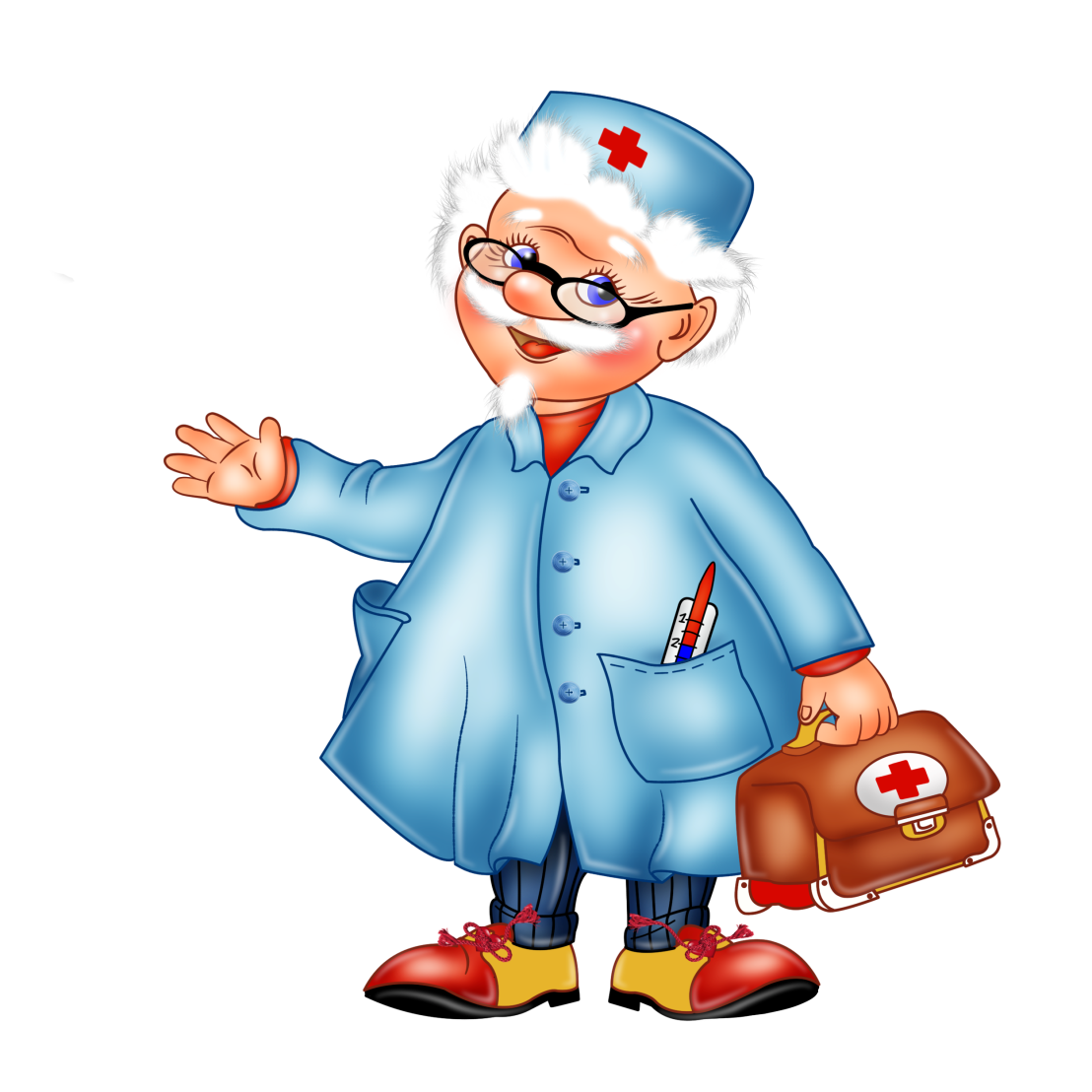 74+13          56-29           40-32           28+7
13+37           19-8             34+26          55+18
82-25              90-41
Лишний ЦИФРА
90
20
30
70
40
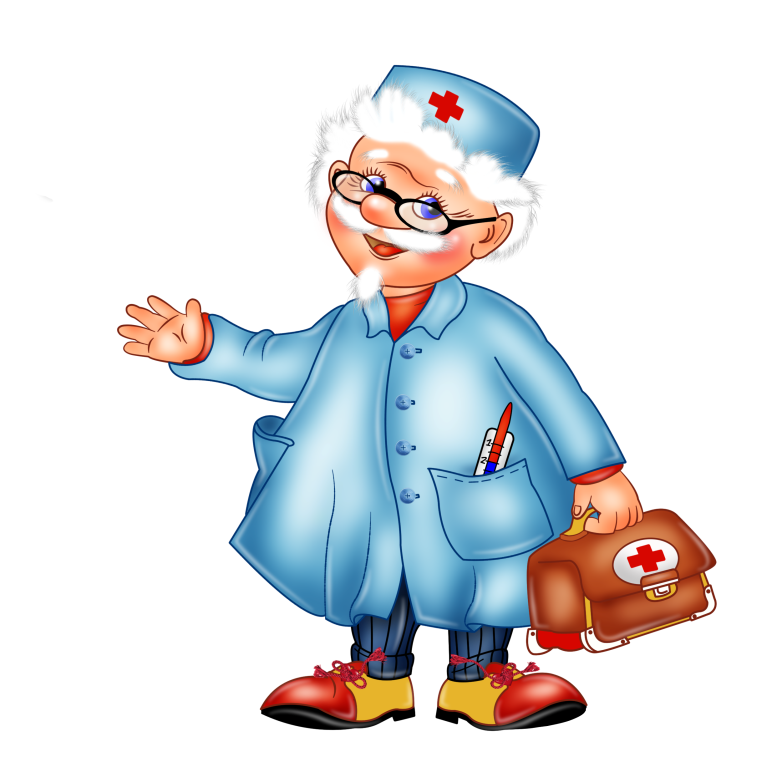 80
100
50
60
38
10
Лишний пример
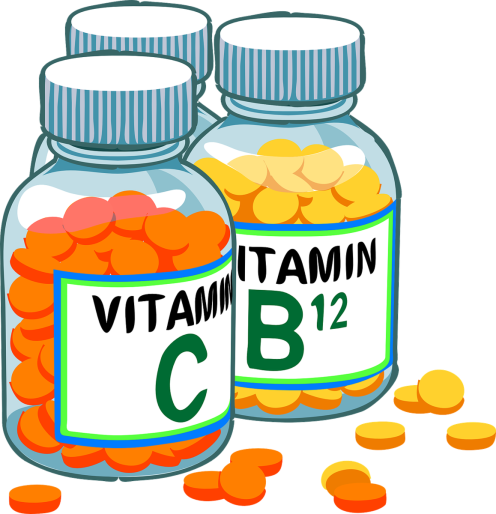 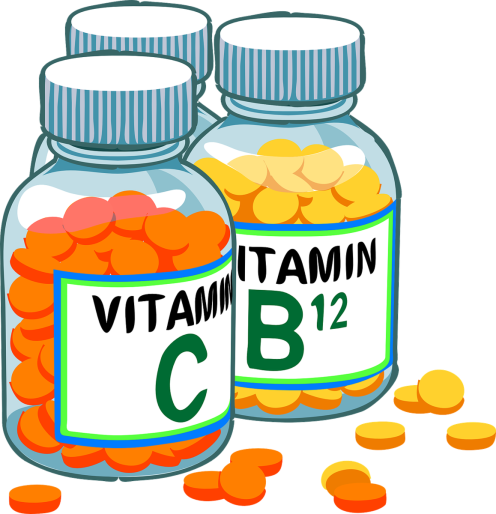 45 + 55
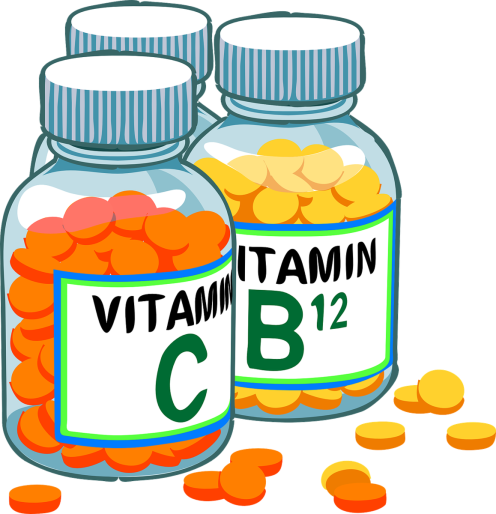 82 + 8
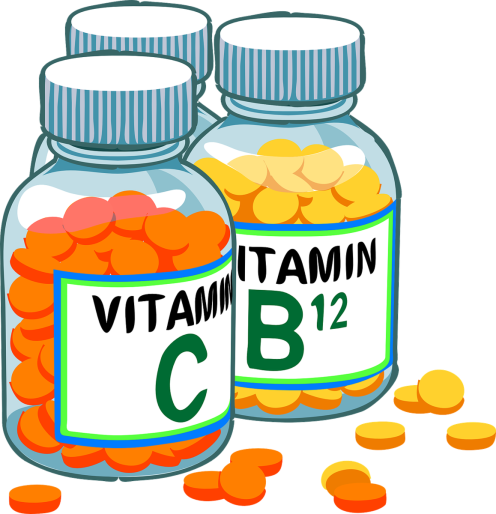 91 + 9
37 + 67
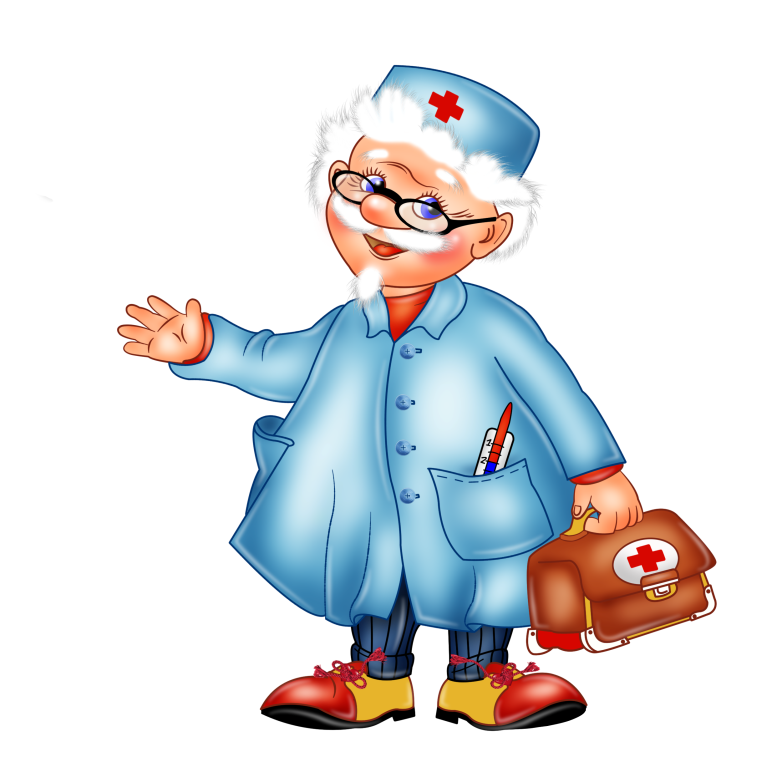 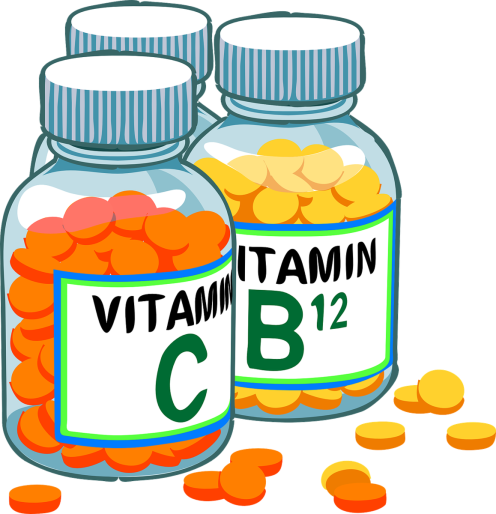 100
74 + 26
Тема урока
Письменный приём сложения вида
87 + 13
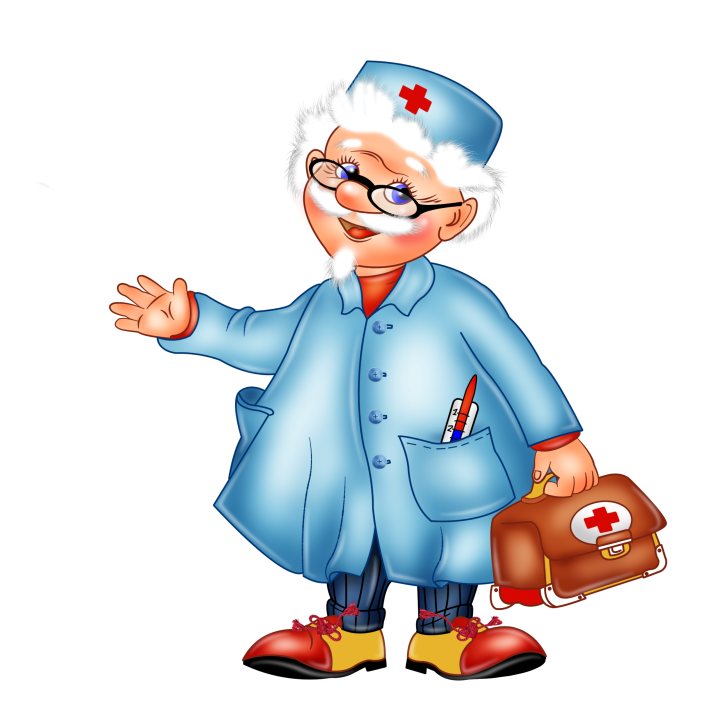 Дополни до …
10
30
20
80
60
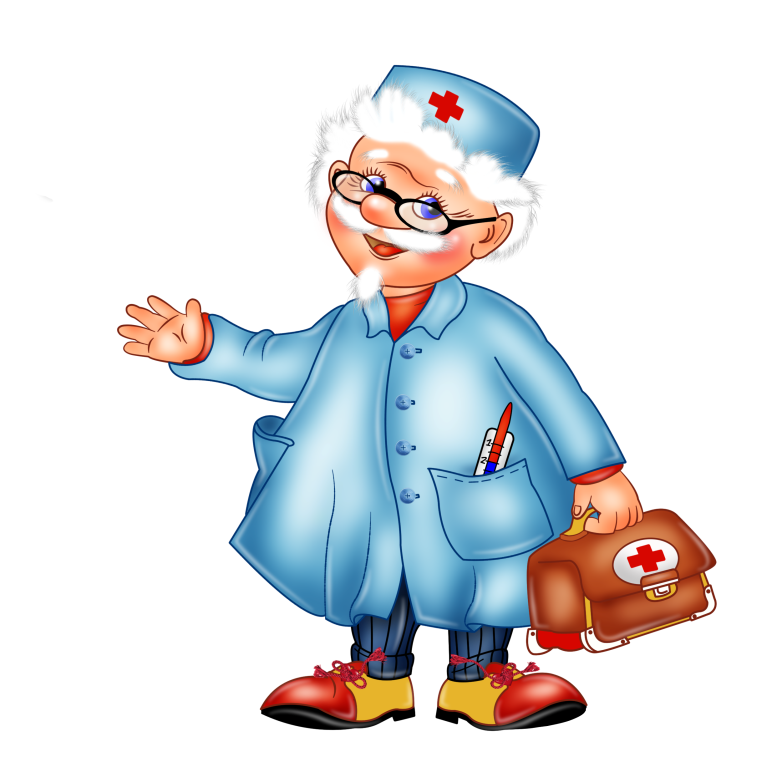 50
100
90
70
40
Дополни до …
80
60
20
30
10
50
90
70
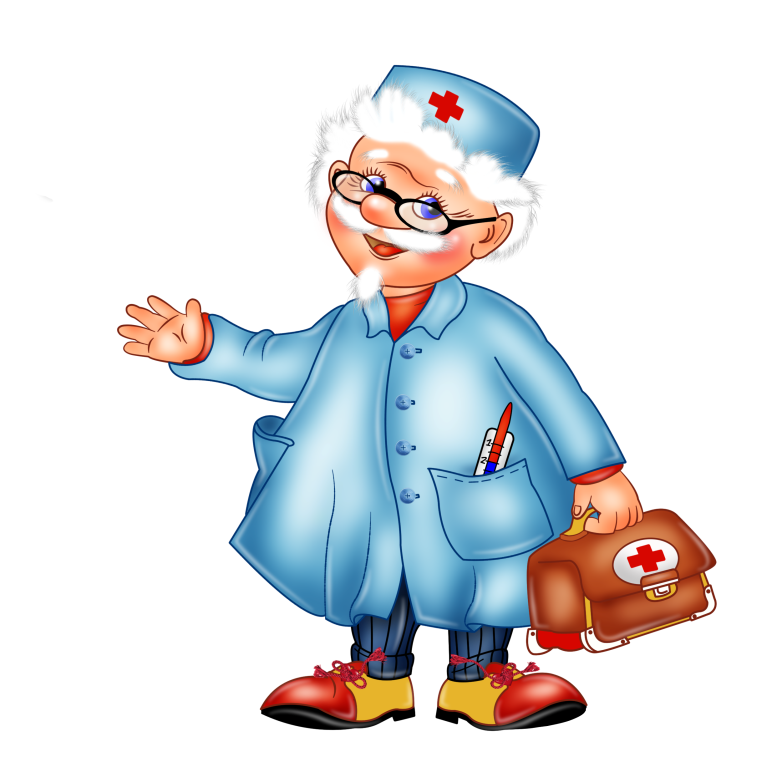 40
100
10
30
20
70
80
40
60
90
50
100
Объясни
1
7
Пишу …
8
Складываю единицы
3
1
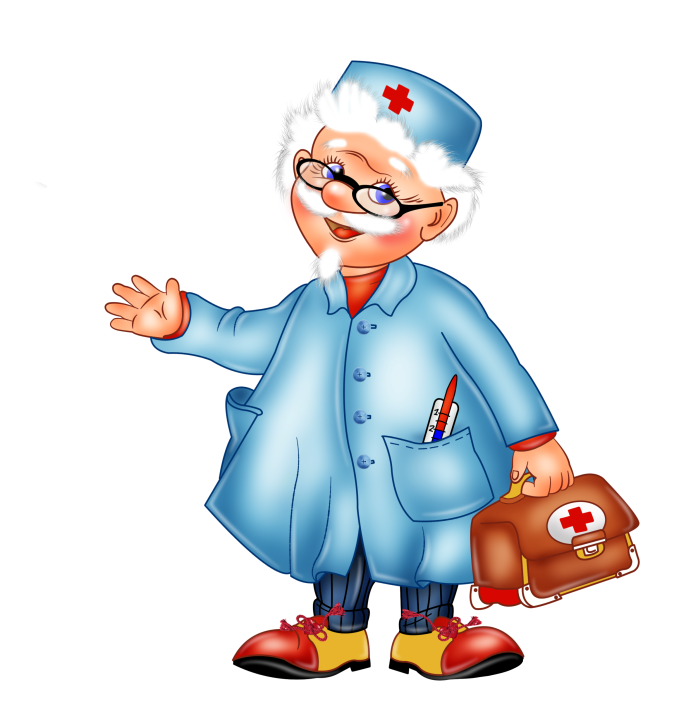 Складываю десятки
0
1
0
Читаю ответ
Найдите «больные примеры»
2
8
3
9
4
7
7
2
4
1
5
3
1
0
0
7
0
9
0
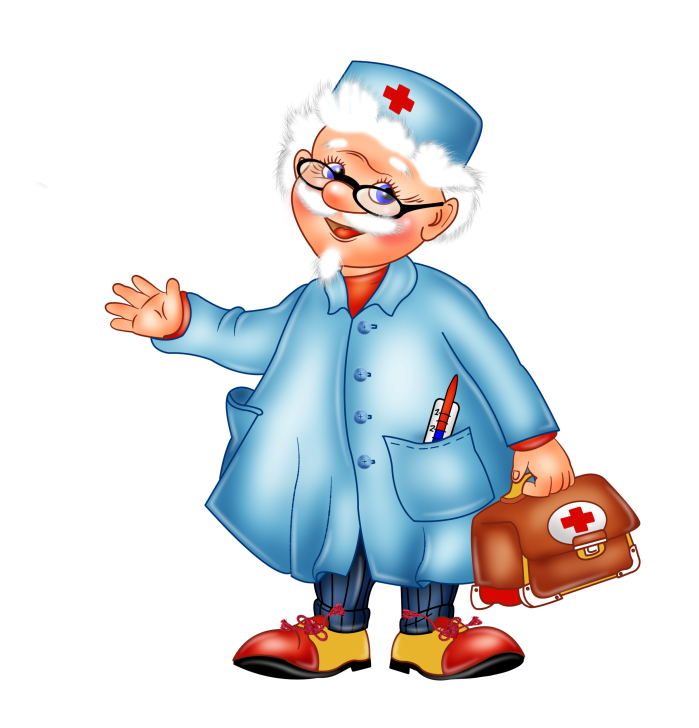 Задача
Лежало-
12 яб.
Съели-
5 яб.
2 яб.
Положили-
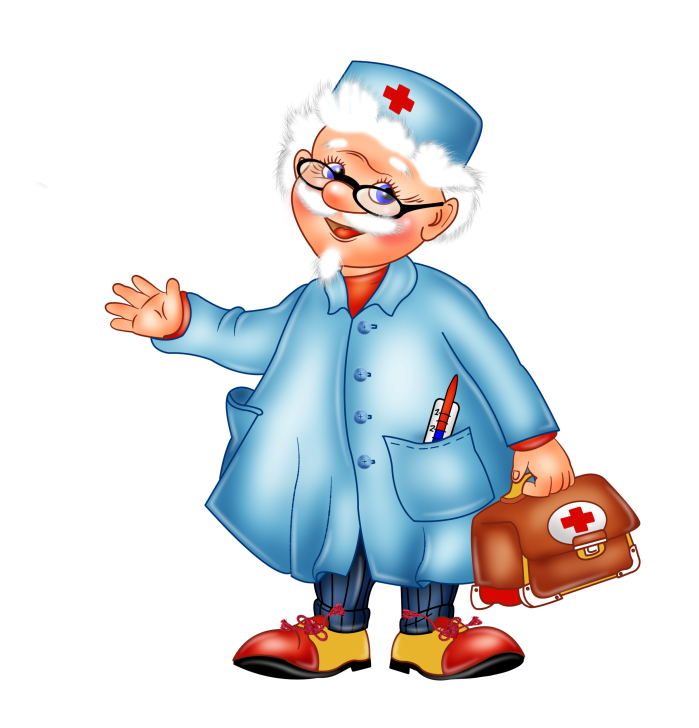 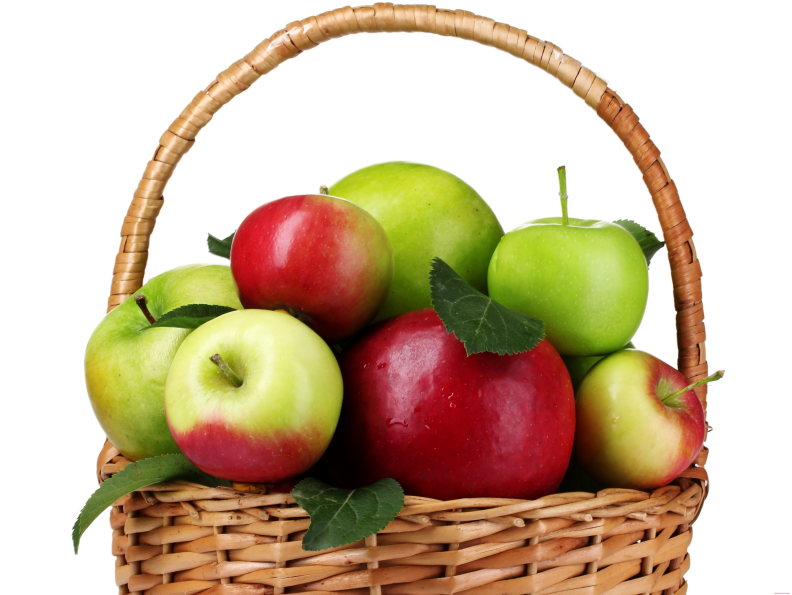 Стало -
? яб.
12 – 5 + 2 =7 (яб.)
польза
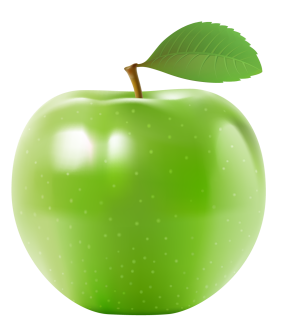 Для костей и зубов
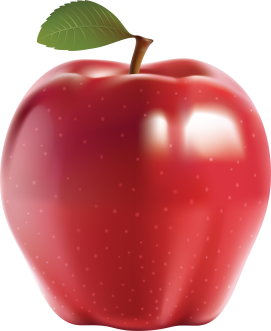 Для сердца, памяти
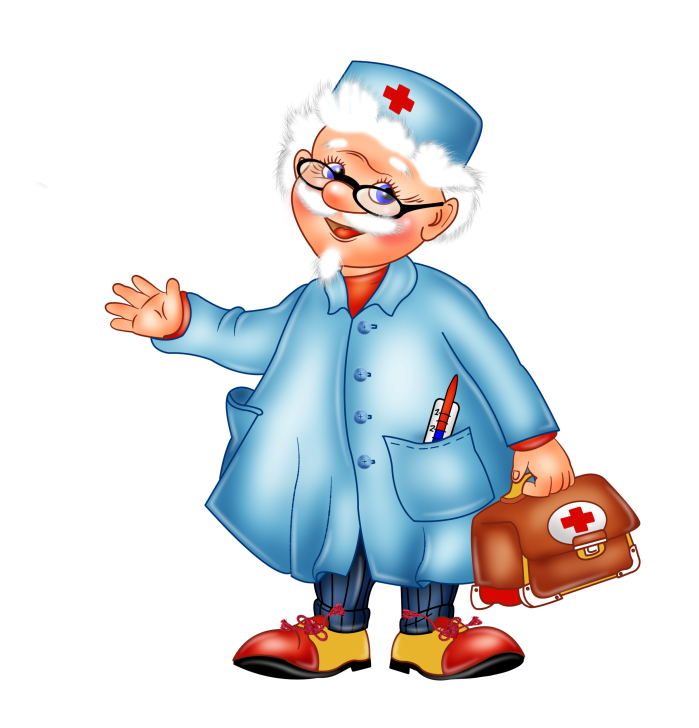 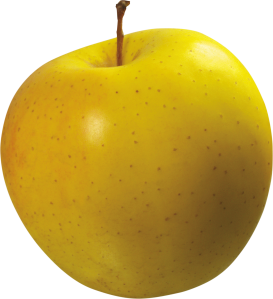 Для глаз
Пройди 3 уровня!
1. Начерти ломаную
2. Найди длину ломаной
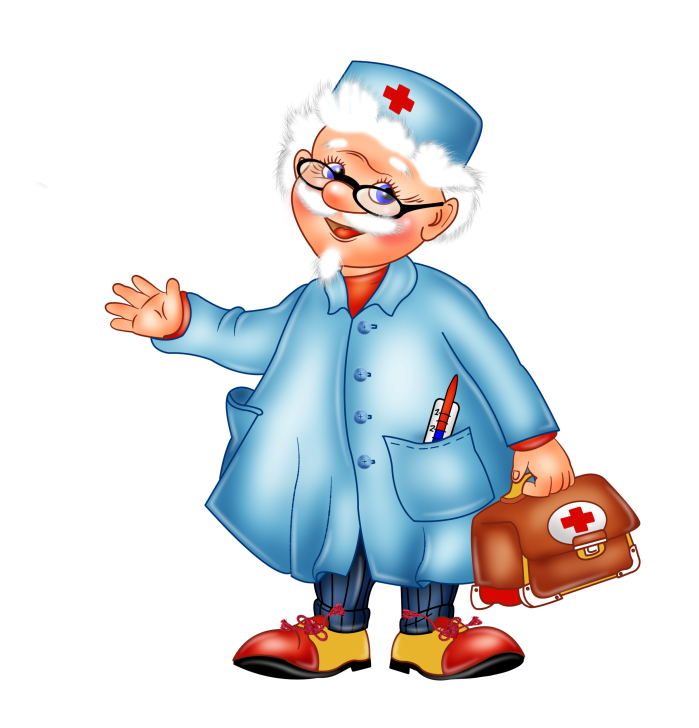 3. Начерти отрезок
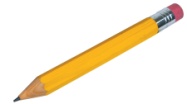 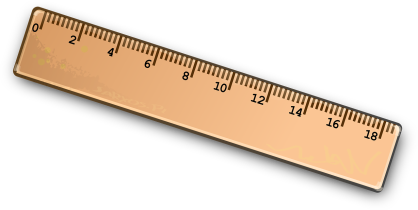 Ребусы от Айболита
3
4
*
*
8
*
2
5
2
*
*
8
1
0
0
*
5
3
2
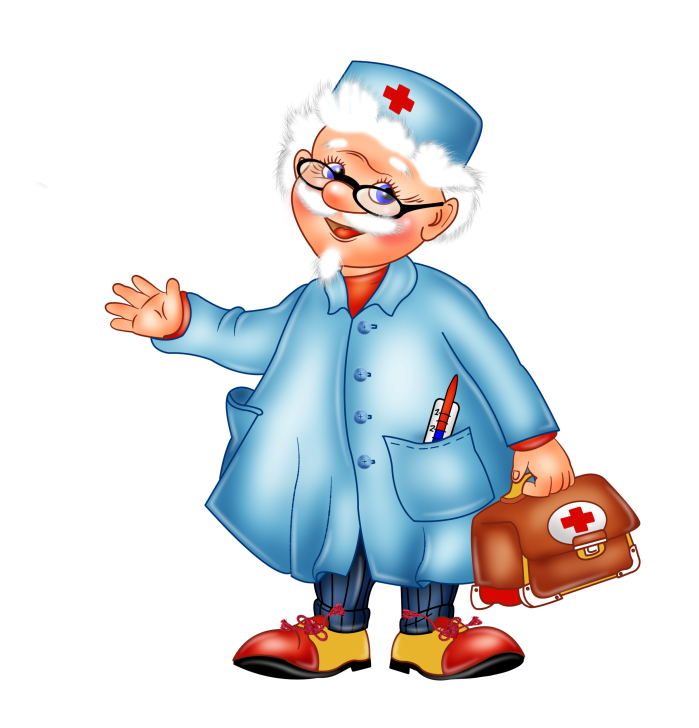 Для здоровых и умных детишек
Самооценка
Спешу на помощь!
++
Всегда готов(а) помочь!
+++
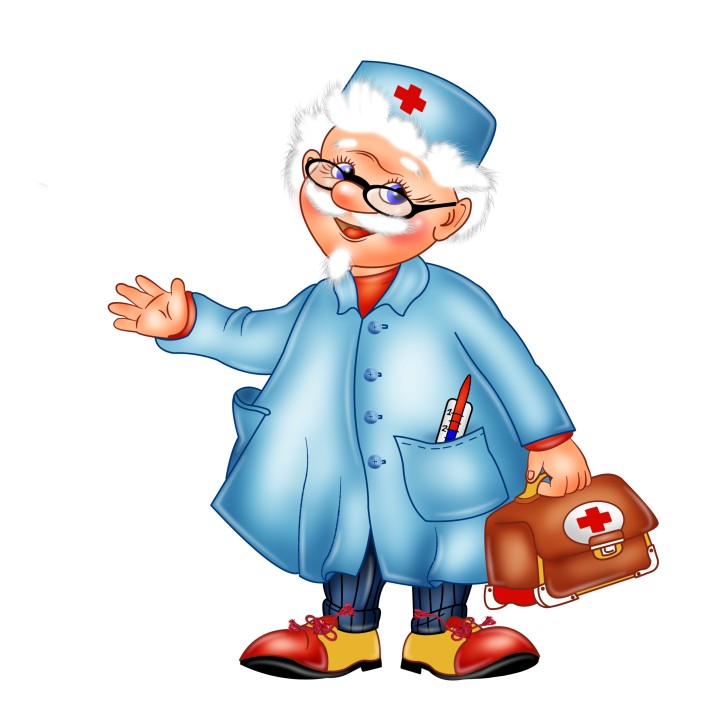 Пока нужна помощь!
-
Итог урока
Мы сегодня научились …
Мне легко решать такие примеры ….
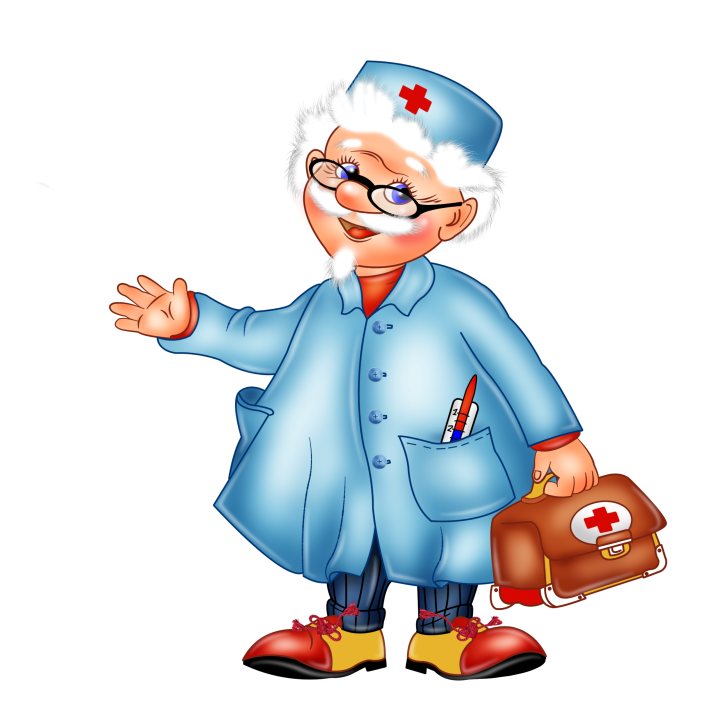